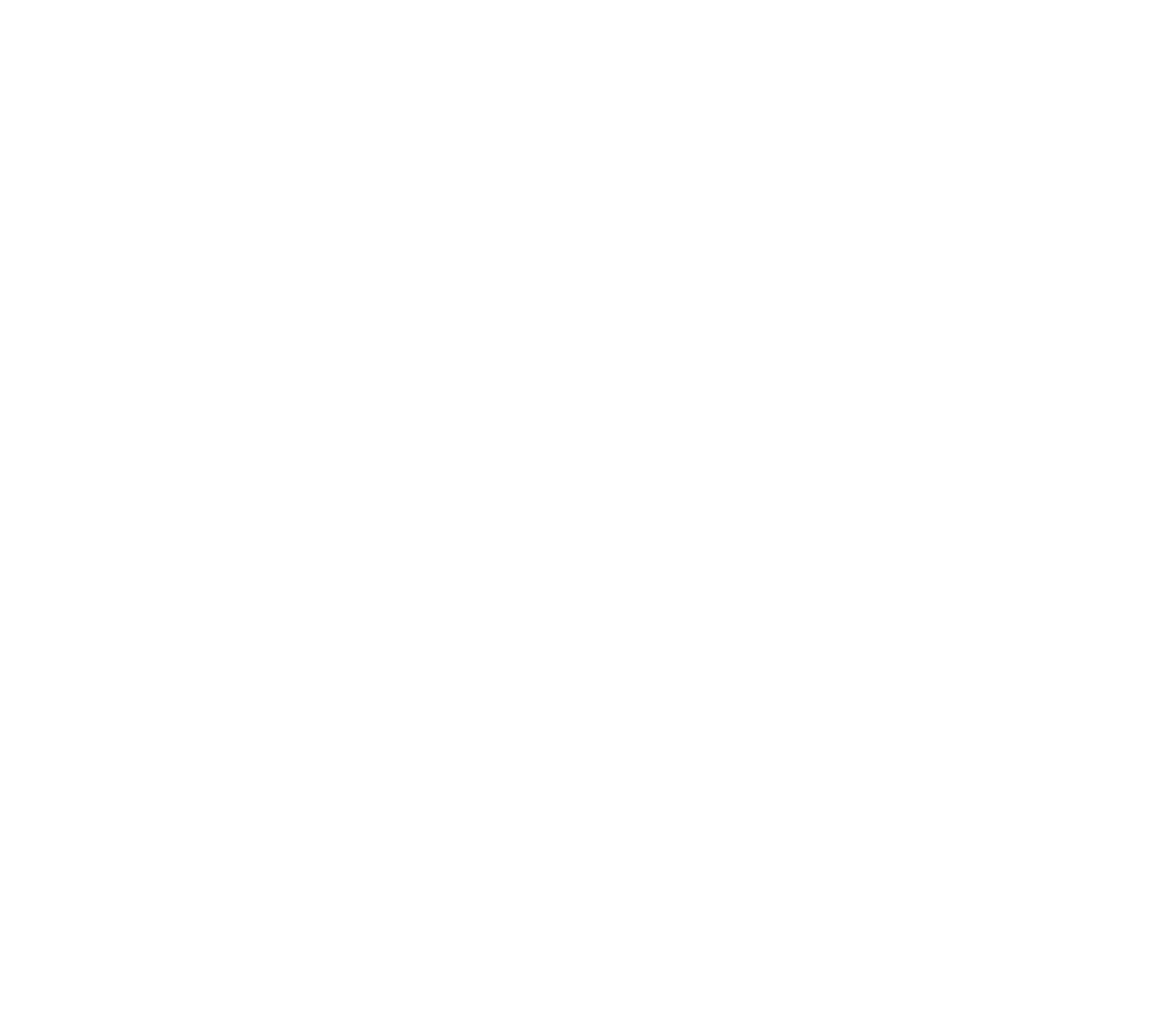 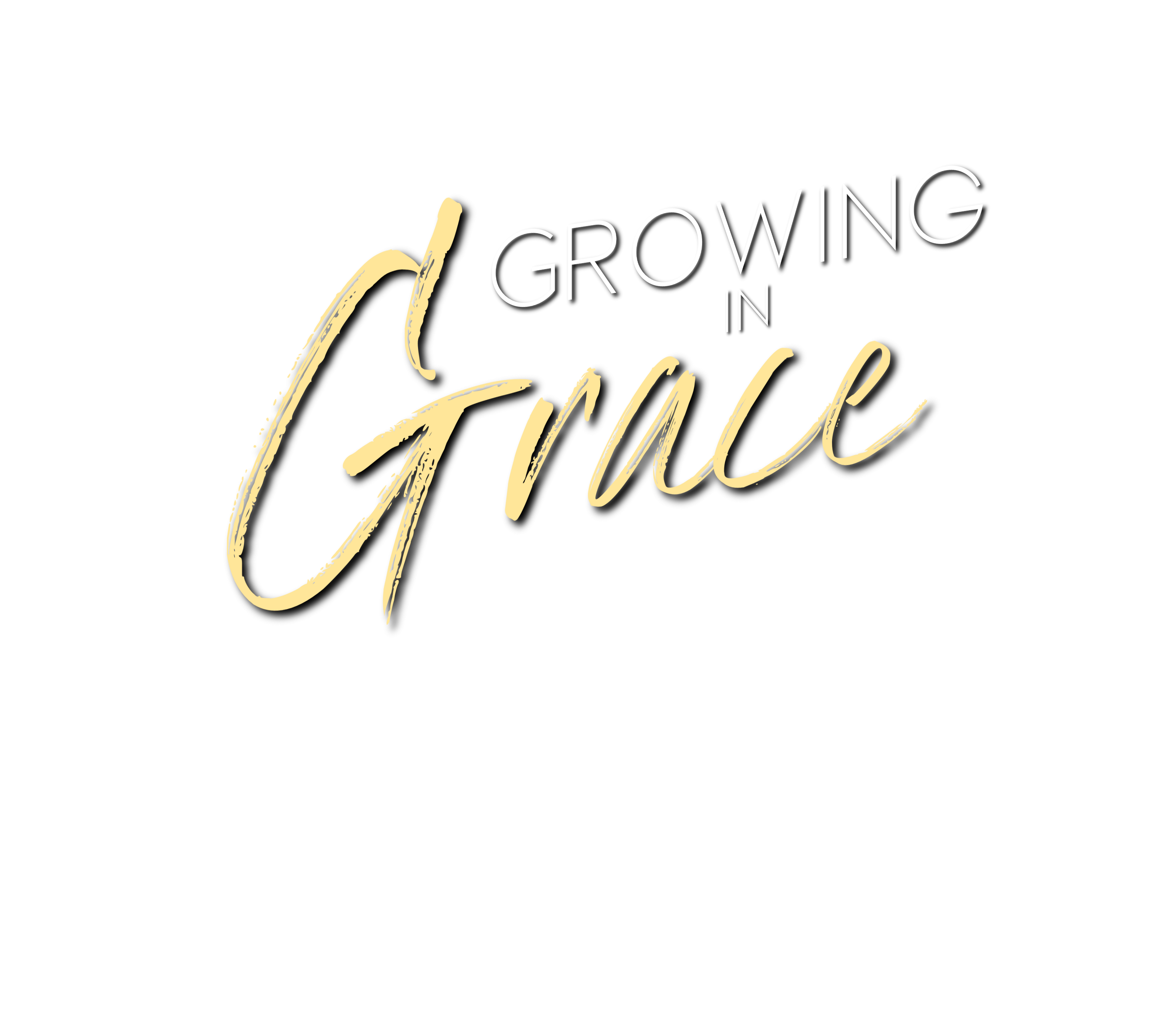 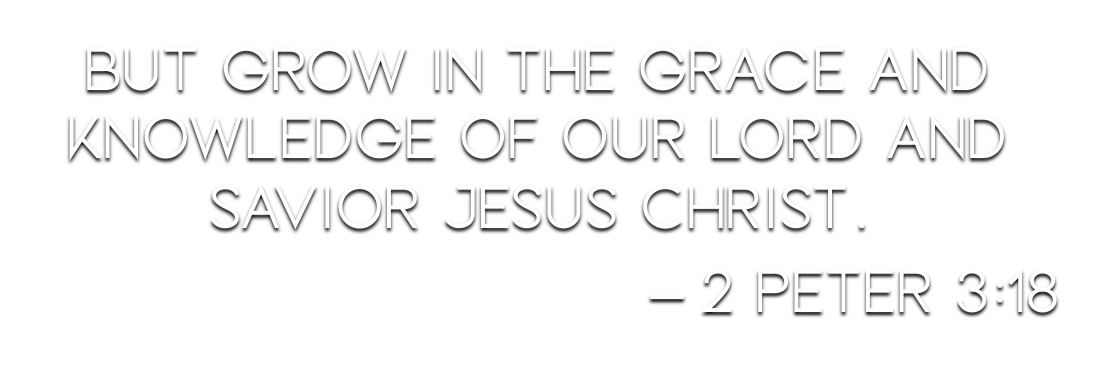 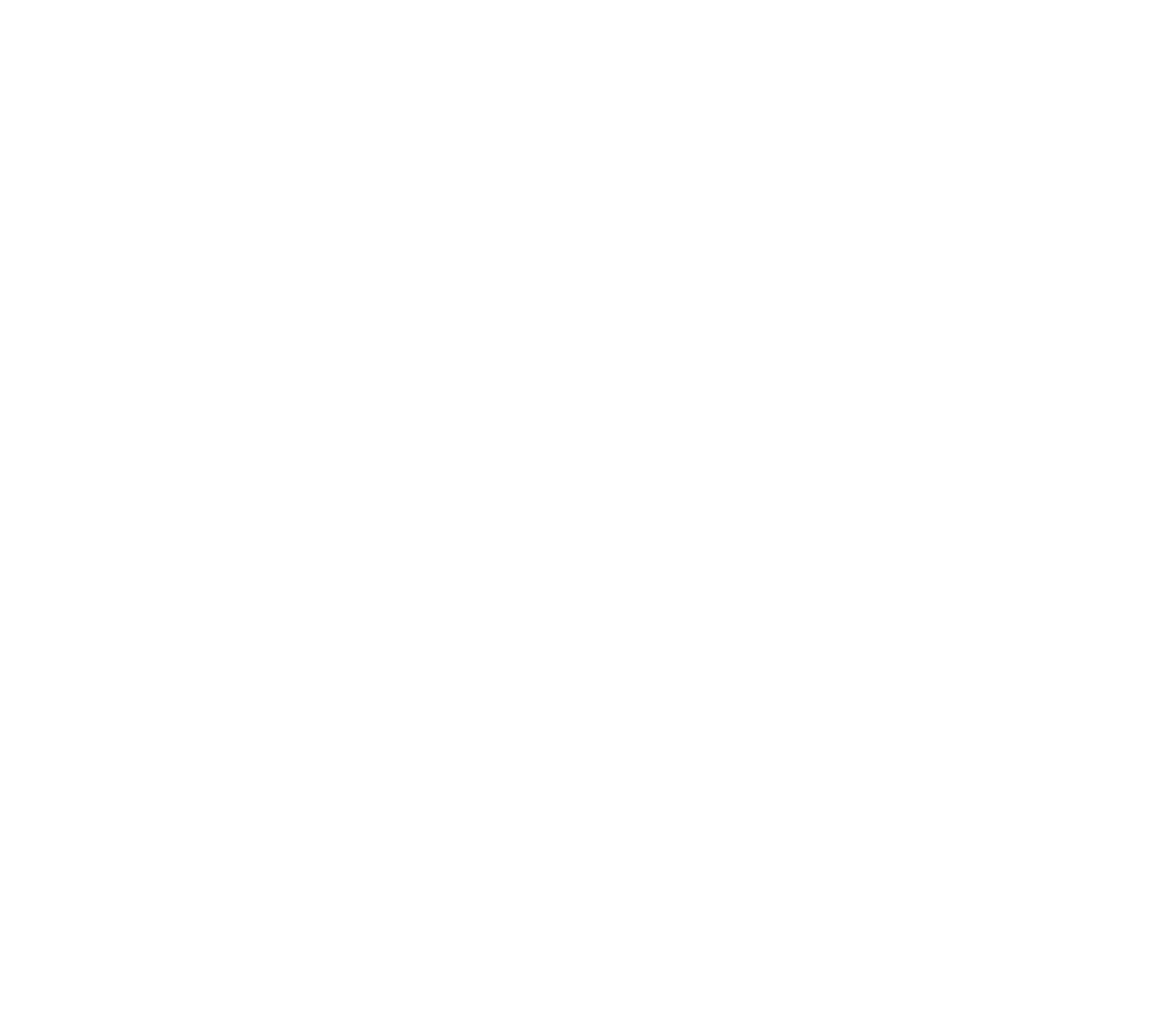 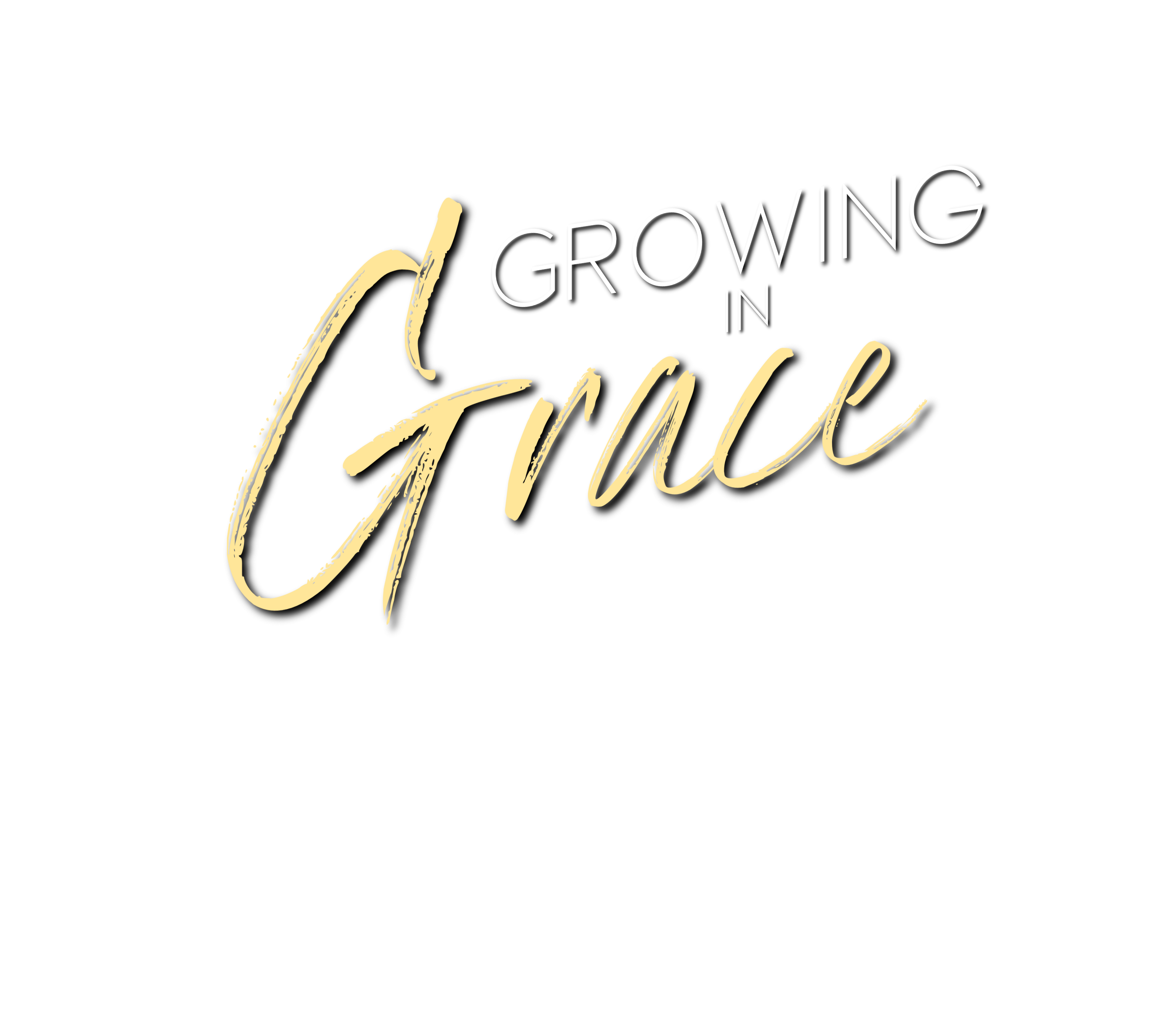 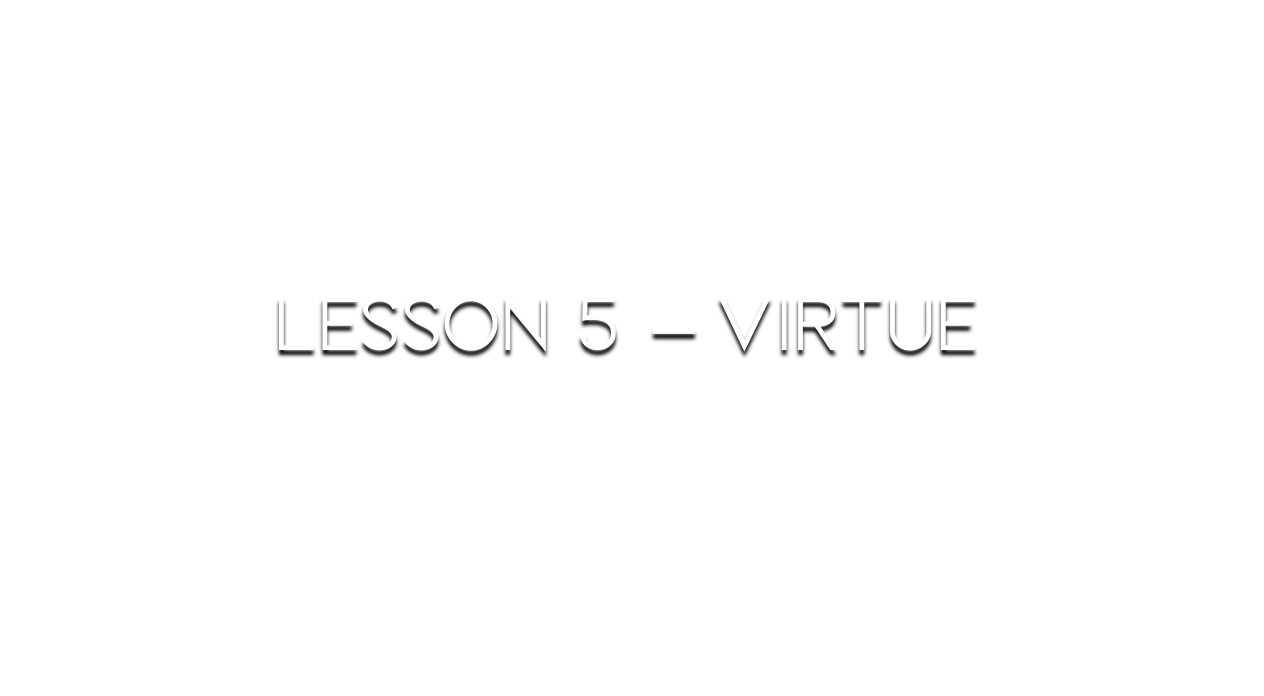 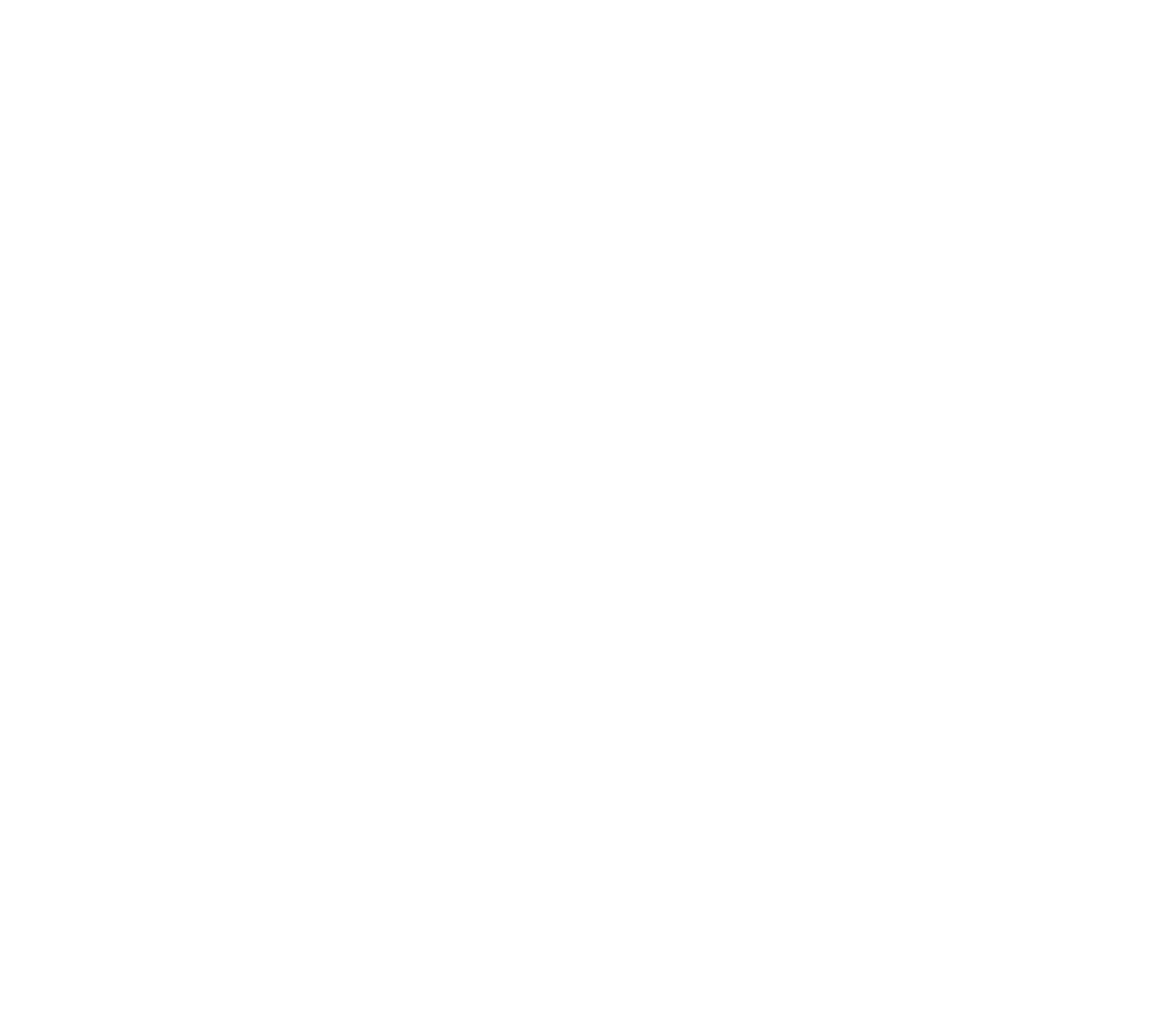 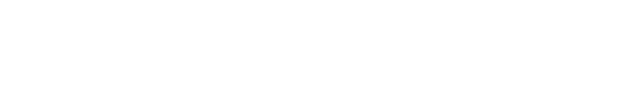 We are to add the “things” God has granted us to our faith to partake in the divine nature – 2 Peter 1:3, 8
The “things” are the 7 items in verses 5-7 starting with “virtue.”
The list ascends from “virtue” to “love.”
The goal for growth in grace is partaking in the “divine nature,” the last virtue added being “love” – cf. 1 John 4:8
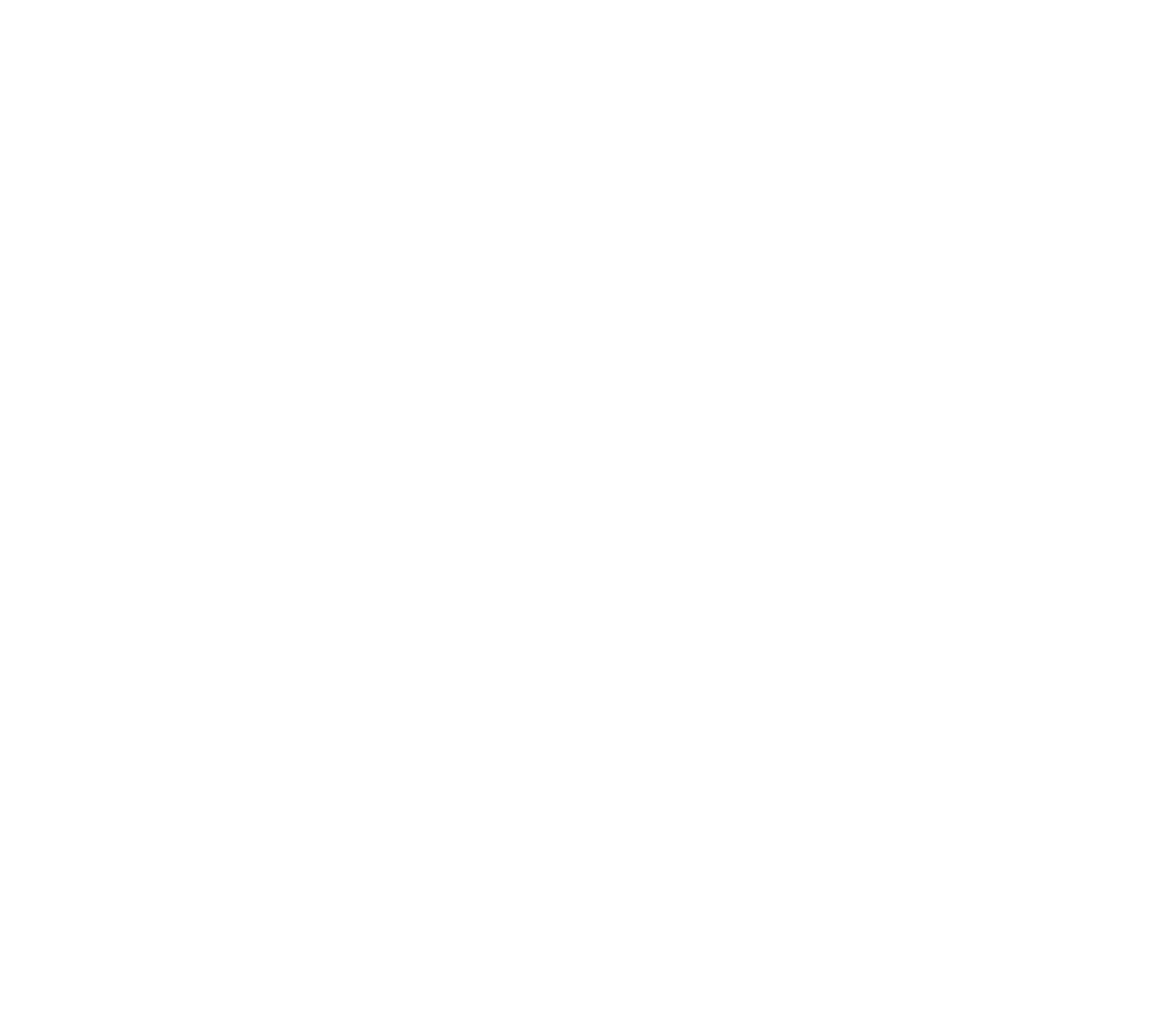 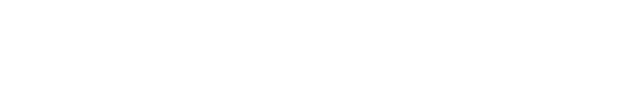 “(1) a virtuous course of thought, feeling and action; (1a) virtue, moral goodness; (2) any particular moral excellence, as modesty, purity” (THAYER)
“properly denotes whatever procures preeminent estimation for a person or thing; hence, ‘intrinsic eminence, moral goodness, virtue,’” (VINE)
“uncommon character worthy of praise, excellence of character, exceptional civic virtue” (BDAG)
“properly, manliness (valor), i.e. excellence (intrinsic or attributed)” (STRONG)
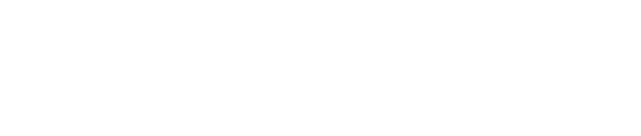 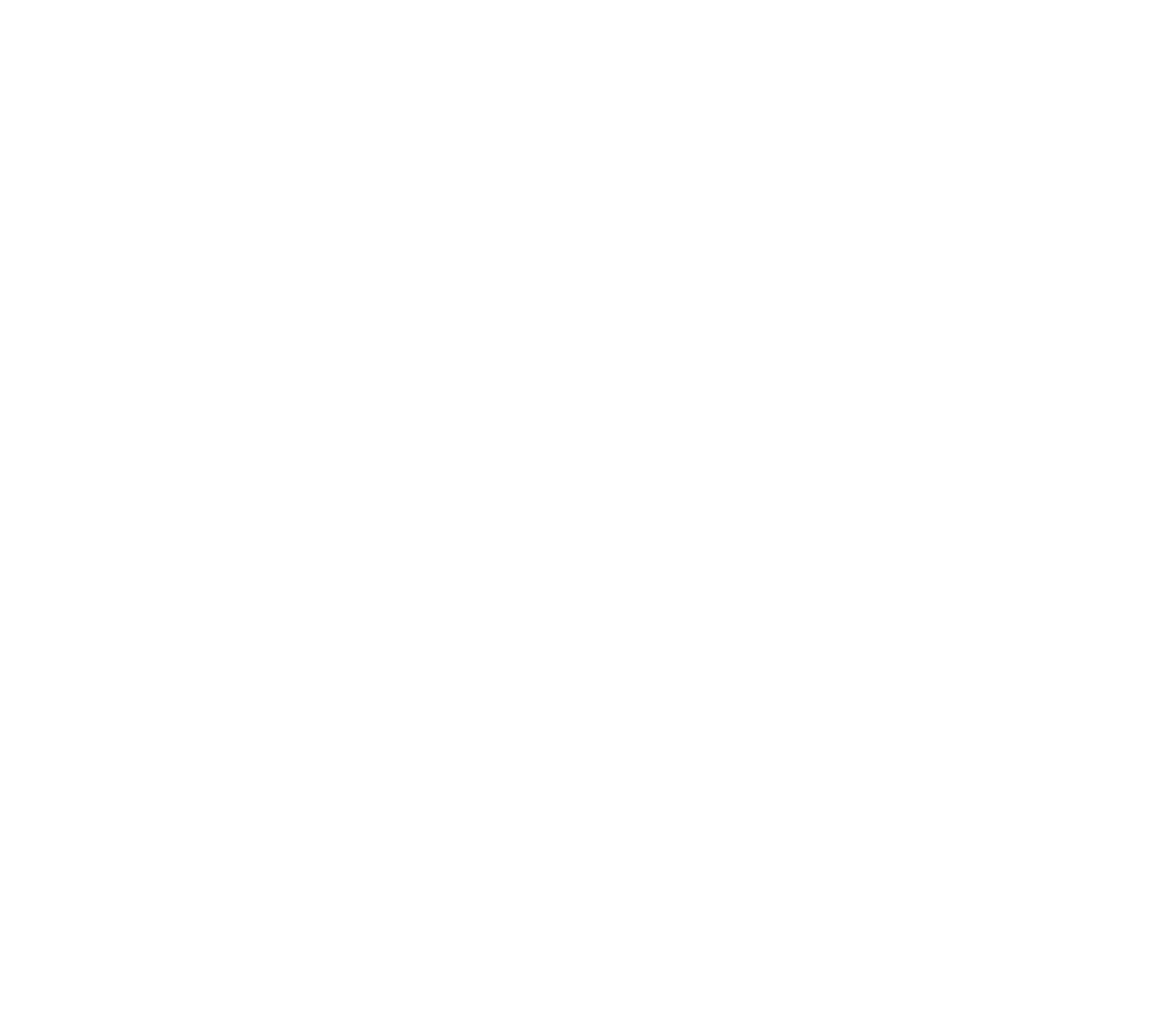 Philippians 4:8 (“virtue”); 1 Peter 2:9 (“praises”);  2 Peter 1:3 (“virtue”); 2 Peter 1:5 (“virtue,” 2x)
Context: Becoming “partakers of the divine nature” through the knowledge of Jesus as “He called us by His own glory and excellence (aretē)” (v. 3).
The focus is to live like Christ, not any longer in immoral excess (cf. 2 Peter 2:18-22).
Aretē as a goal, along with the courage to reach that goal.
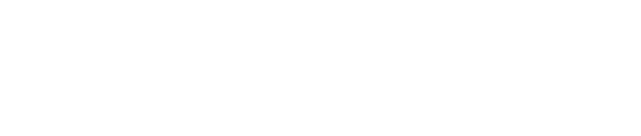 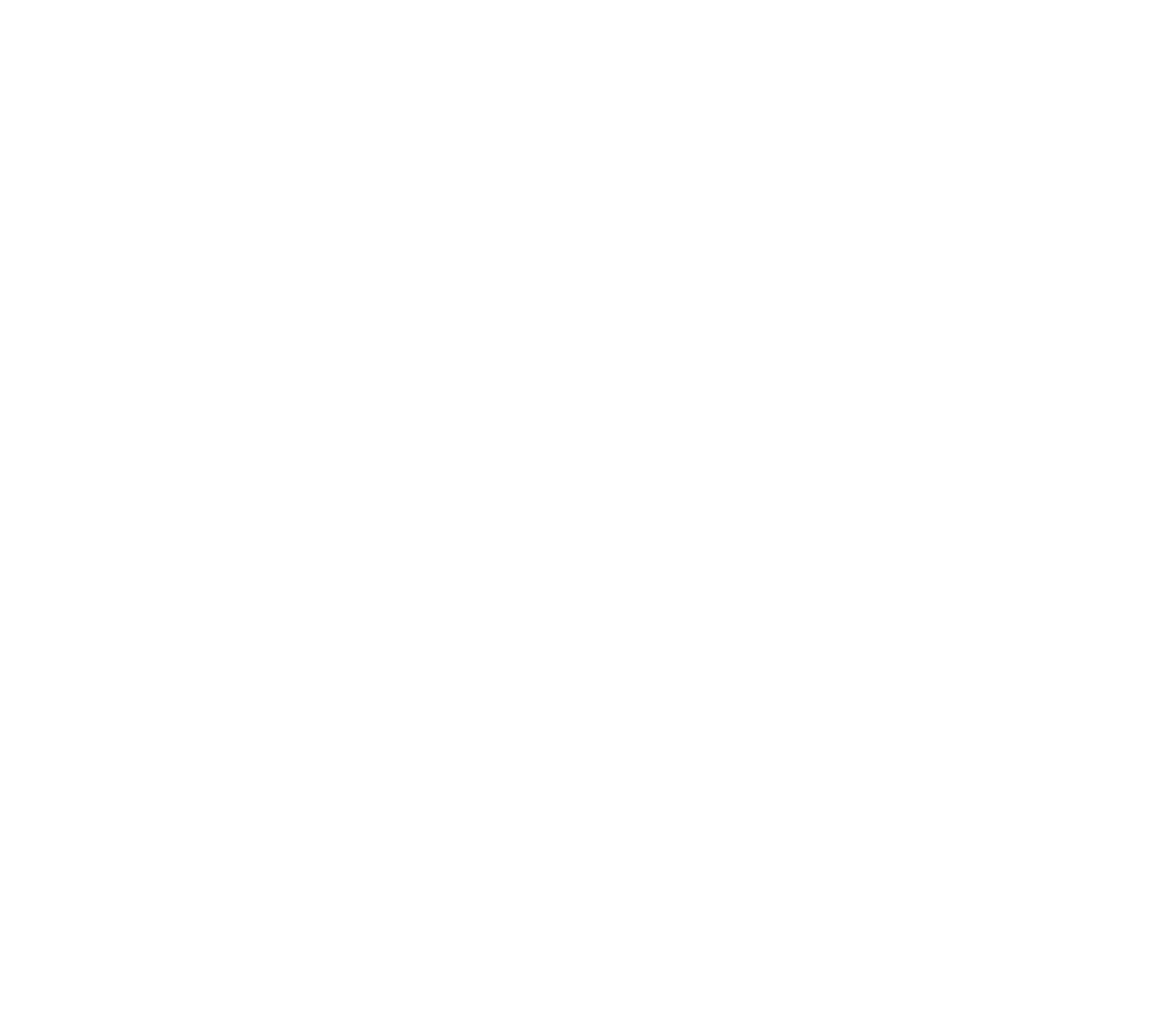 A Christian is one who is seeking to imitate Christ – 1 Corinthians 11:1; Ephesians 5:1
Imitation of Christ inheres in the term, “Christian” – Acts 11:26 – “signifying an adherent of Jesus” (VINE)
We are to follow Him exactly – Mark 8:34; Galatians 2:20; 1 John 1:8; 2:1, 6, 15; 3:3, 16-18
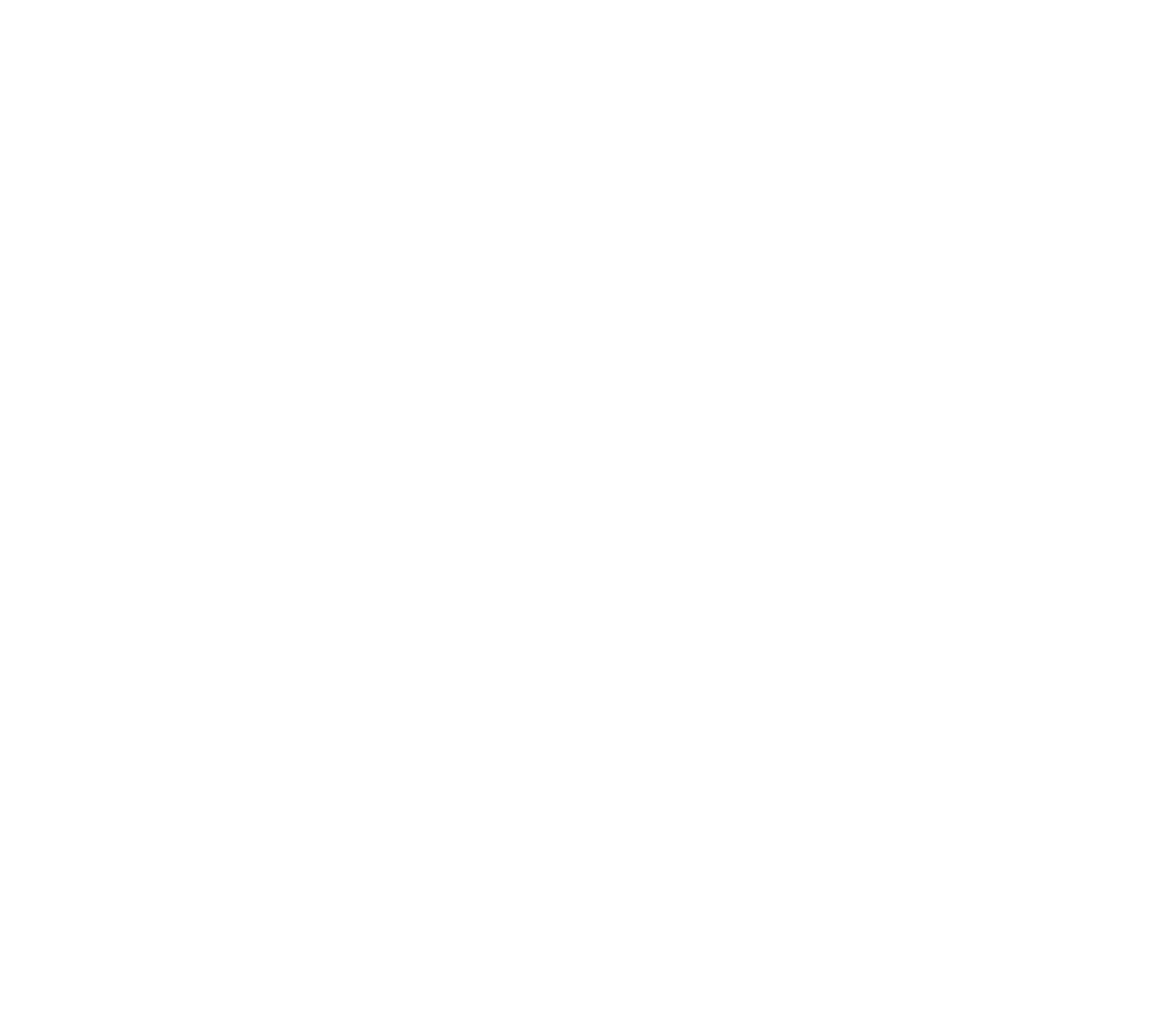 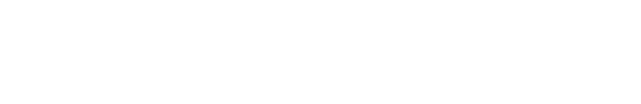 The concept of courage in aretē is appropriate because a follower of Jesus will experience opposition – 1 Peter 4:12-13
We will be different – 1 Peter 4:3-4
We will be challenged – 1 Peter 3:15
We will be hated – John 15:18-20
We must be brave, strong, and courageous – 1 Corinthians 16:13; Joshua 1:6-9